July 30, 2023
Histograms
LO: To draw frequency histograms
Histogram
There are two types of histograms:
Frequency histogram
Frequency density histogram
For this course we only need to study the Frequency histogram.
A frequency histogram or just histogram is used to display grouped continuous data.
It is similar to a bar graph, but the bars are joined together and the values at the edges of the bars indicate the boundaries of each class interval.
Frequency histogram
A sample of 20 new born babies was randomly selected in a Latin American country. The weight was measured in pounds (lbs), and the results are listed here:
4.9   5.6   7.2   6.7   3.1   4.6   6.0   5.0   3.7   7.3
6.0   5.4   4.2   6.6   4.7   5.8   4.4   3.6   4.2   5.4
Organise the data using a frequency table, and graph the data using a histogram
Tally
Frequency
Weight (lbs)
First we decide on how many classes we need.
|
|
|
3  w < 4
3
|
|
|
|
|
4  w < 5
6
|
|
|
|
5  h < 6
5
|
|
|
|
6  h < 7
4
|
|
7  h < 8
2
We will use 5 classes.
Frequency histogram
A sample of 20 new born babies was randomly selected in a Latin American country. The weight was measured in pounds (lbs), and the results are listed here:
4.9   5.6   7.2   6.7   3.1   4.6   6.0   5.0   3.7   7.3
6.0   5.4   4.2   6.6   4.7   5.8   4.4   3.6   4.2   5.4
Organise the data using a frequency table, and graph the data using a histogram
Tally
Frequency
Weight (lbs)
6
|
|
|
3  w < 4
3
5
|
|
|
|
|
4  w < 5
6
4
|
|
|
|
5  h < 6
5
Frequency (f)
3
|
|
|
|
6  h < 7
4
2
|
|
7  h < 8
2
1
7
3
4
5
8
6
Weight (lbs)
Frequency histogram
Consider the continuous data in table below which summarises the heights of girls in Year 9.
The data is continuous so we can graph it using a histogram
Height (cm)
Frequency (f)
100  h < 110
2
110  h < 120
In this case the width of each class is the same, so we can construct a frequency histogram.
4
120  h < 130
6
130  h < 140
16
140  h < 150
26
150  h < 160
24
The height of each column is the frequency of the class, and the modal class is the class with the highest column.
160  h < 170
12
170  h < 180
5
180  h < 190
1
Frequency histogram
Consider the continuous data in table below which summarises the heights of girls in Year 9.
Height (cm)
Frequency (f)
Due to the continuous nature of the variable, the bars are joined together.
100  h < 110
2
110  h < 120
4
120  h < 130
6
130  h < 140
16
30
140  h < 150
26
25
150  h < 160
24
20
160  h < 170
12
Frequency (f)
15
170  h < 180
5
10
180  h < 190
1
5
120
140
150
160
180
190
170
100
110
130
Height (cm)
Thank you for using resources from
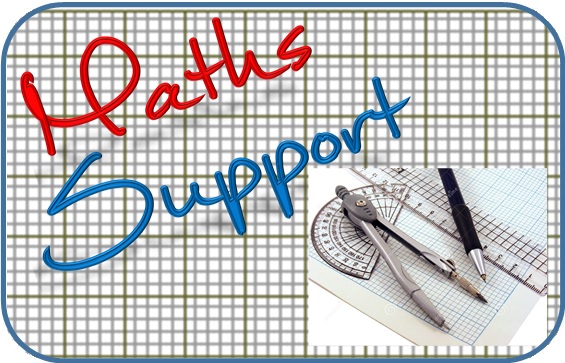 For more resources visit our website
https://www.mathssupport.org
If you have a special request, drop us an email
info@mathssupport.org